VІІІ Науково-практична конференція
«НАУКОВА ПЕРІОДИКА: ТРАДИЦІЇ ТА ІННОВАЦІЇ»
08 червня 2018 р.
Присвоєння цифрових ідентифікаторів DOI як один з заходів покращення видимості наукового журналу
Т. ЯцківПередплатне агентство "Укрінформнаука«
А. Данілова
Видавничий дім «Академперіодика»
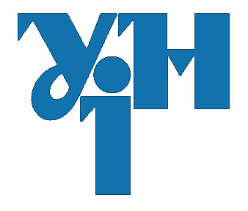 Рекомендації, спрямовані на покращення видимості наукових видань
• науковий рівень публікуємих матеріалів;
• зміст журналу;
• рецензування;
• входження в реферативні та пошукові   системи і бази даних;
• ідентифікація наукового видання;
• читацька аудиторія.
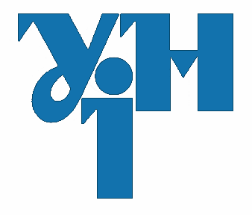 Науковий рівень публікуємих матеріалів
збільшення відсотку іноземних авторів і публікацій іноземних авторів; 
залучення до редколегії іноземних членів; 
використання можливостей міжнародних бібліографічних баз даних;
визначення областей перспективного розвитку;
залучення зарубіжних рецензентів.
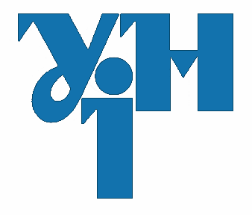 Зміст журналу
збільшувати обсяг за рахунок залучення статей високого наукового рівня; 
визначити оптимальне співвідношення між оригінальними статтями, оглядами та короткими повідомленнями; 
надавати перевагу матеріалам на актуальні теми; 
організовувати спеціальні тематичні випуски на актуальні теми.
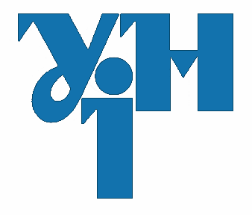 Рецензування
розробити і впровадити норми рецензування; 
стимулювати рецензентів до конструктивного зворотного зв'язку з авторами;
залучати до рецензування іноземних рецензентів;
контролювати якість роботи рецензентів;
активно користуватися методиками і інструментами в області рецензування (Комітеті з публікаційної етики (Committee on Publication Ethics, https://publicationethics.org/)
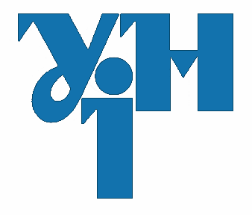 Входження в реферативні та пошукові системи і бази даних
Максимально розширювати присутність наукового видання в міжнародних базах даних, такі як Web of Science, Scopus, Ulrichsweb (Ulrich’s Periodicals Directory), Google Scholar, Directory of Open Access Journals (DOAJ).
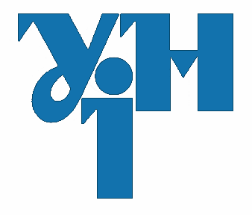 Ідентифікація наукового видання
З метою підвищення розпізнавання журналу в пошукових системах загального користування та системах наукової спрямованості розширювати використання доступних механізмів індексації журналу (ISSN), впроваджувати систему цифрових ідентифікаторів (DOI), авторських профілів (ResearchGate, ORCID та ін.)
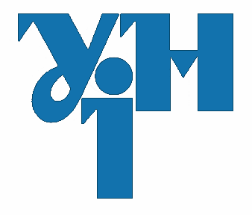 Аудиторія
представлення журналу в електронному вигляді; 
наявність веб-сайту;
впровадження інструментів збору і аналізу інформації по перегляду / скачування онлайн-контенту.
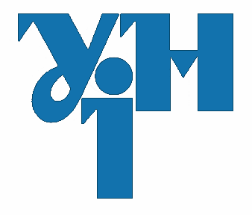 Інформаційні бази відкритого доступу
DOAJ (Directory of Open Access Journals):- понад 3 млн статей (3 091 511),- більш ніж 11,5 тис. періодичних видань. 
«Наукова періодика України» (Національна бібліотека України імені В.І. Вернадського НАН України): - 2 625 журналів,- 33 350 випусків,- 876 458 повних тексів статей.
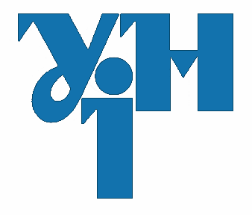 Журнали НАН України, 
які отримують цифрові ідентифікатори
через ПА «Укрінформнаука»
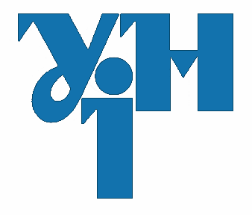 Статистичні дані, представлені на сайті «Укрінформнаука»
http://u-i-n.com.ua/ua
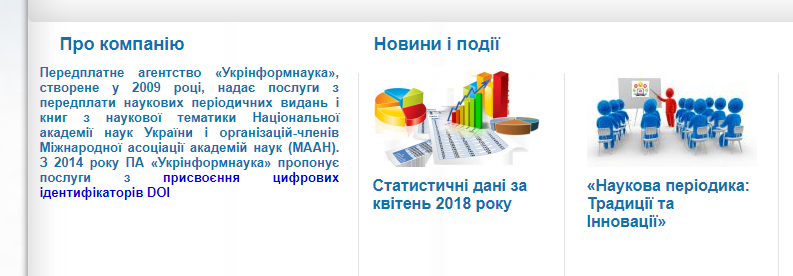 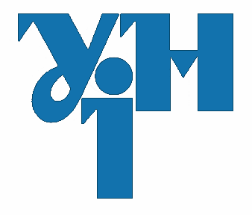 Загальна кількість звернень 
до статей наукових журналів НАН України
за квітень 2018 року
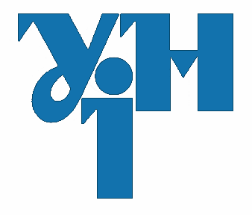 Загальна кількість звернень 
до статей наукових журналів НАН України
за квітень 2018 року
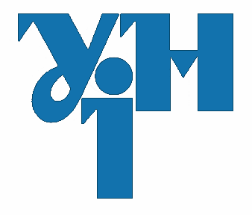 Загальна кількість звернень 
до статей наукових журналів НАН України
за квітень 2018 року
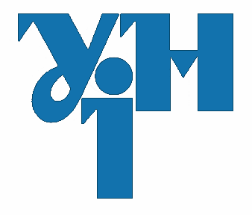 Загальна кількість звернень 
до книжкових видань 
ВД «Академперіодика»
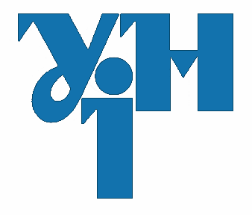 Перелік самих популярних посилань 
за квітень 2018 року
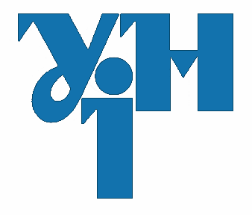 Кількість звернень 
до наукових публікацій НАН України
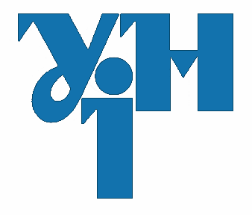 Кількість звернень 
до наукових публікацій НАН України
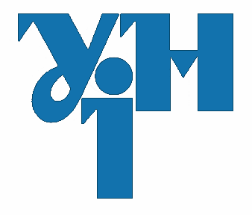 Висновок
Впровадження системи цифрових ідентифікаторів DOI, 
забезпечених коректними перехресними посиланнями за допомогою пристатейних списків літератури, 
призводить до істотного зростання видимості результатів роботи вітчизняних науковців.
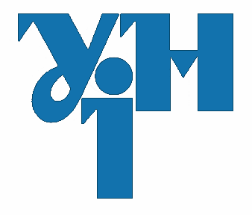 Агентство CrossRef
Видавець повинен мати власний веб-ресурс з англомовним інтерфейсом і постійно підтримувати його в робочому стані.
Видавець повинен мати всі права на контент власного веб-ресурсу і нести відповідальність за достовірність інформації.
Вчасно і в повному обсязі реєструвати пристатейні списки літератури і розміщувати отримані посилання на сайті журналу.
Вчасно сплачувати членські внески і послуги депонування цифрових ідентифікаторів.
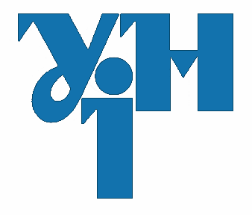 Представлення цифрового ідентифікатора DOI в науковому журналі
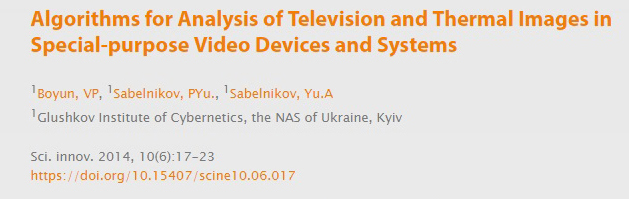 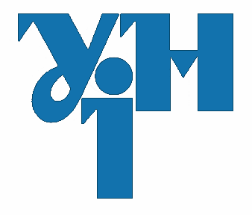 Використання логотипу CrossRef
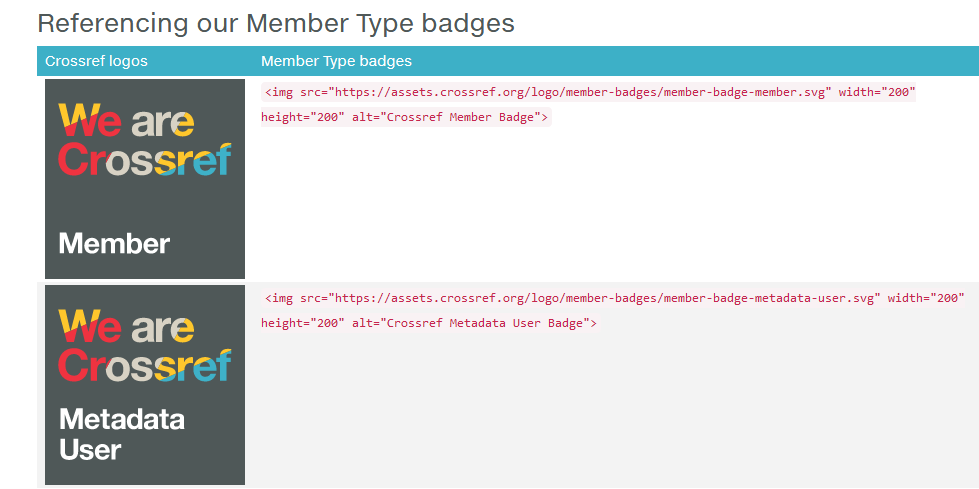 Веб-ресурс CrossRef
https://www.crossref.org/brand/member-badges/
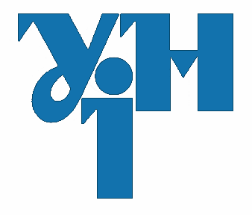 International Standard Serial Number (ISSN)
ISSN 2409-9066
Key title: Science and innovation
Abbreviated key title: Sci. innov. 

Variant title: S&I
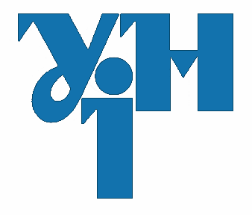 Ідентифікатори у світовому інформаційному просторі
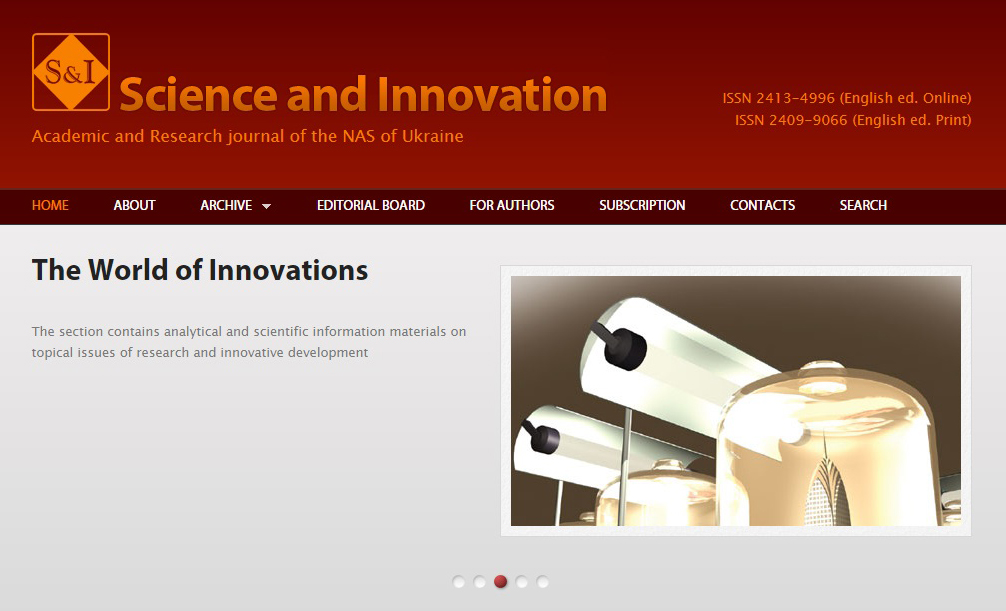 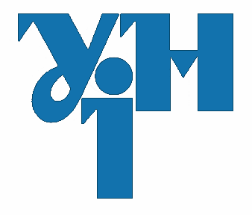 Додаткові сервіси бази даних CrossRef:

CrossRef Reference Linking (база даних взаємної цитованості науково-інформаційних матеріалів), 
CrossRef Plagiarism Check (система відстеження оригінальності наукових публікацій та пошуку плагіату), 
CrossRef Publication Record (система контролю версій наукових публікацій), 
CrossRef Funding Data (база даних інформації про джерела фінансування публікацій).
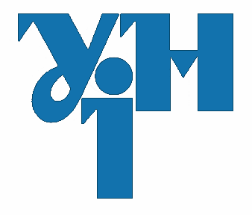 Інформація про присвоєння цифрових ідентифікаторів представлена на сайтах:

Видавничий дім «Академперіодика»
http://akademperiodyka.org.ua/

 «Укрінформнаука»
http://u-i-n.com.ua/
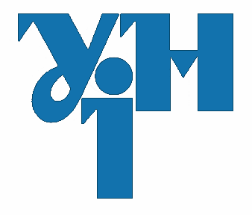 ДЯКУЮ ЗА УВАГУ !
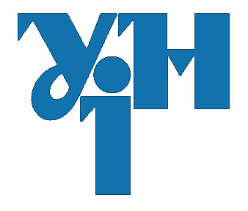 Передплатне агентство "Укрінформнаука«
Тел.   +380 44 288 0346 
Моб. +380 50 154 7783
E-mail: innovation@nas.gov.ua, ukrinformnauka@gmail.com
http://u-i-n.com.ua/ua